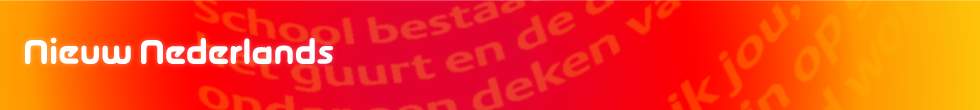 Hoofdstuk 1 Taalverzorging
Spelling: leestekens en hoofdletters
© Noordhoff Uitgevers bv 2015 			4gt		 1F
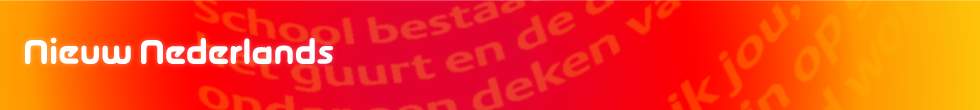 Inhoud
Waarom leestekens en hoofdletters?

Punt, vraagteken en uitroepteken

Komma

Dubbele punt en aanhalingstekens

Hoofdletters

Wat heb je geleerd?
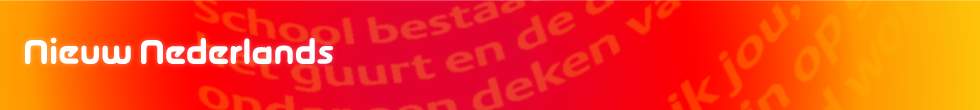 Waarom leestekens en hoofdletters?
Lees de tekst:
	hoofdletters en leestekens maken een tekst makkelijker 	om te lezen je weet waar een zin begint en eindigt 	hierdoor begrijp je de tekst ook beter

Lastig om te lezen?
	Dat komt doordat er geen leestekens en hoofdletters in 	de zinnen staan.

Leestekens en hoofdletters heb je nodig om een tekst goed te kunnen begrijpen.
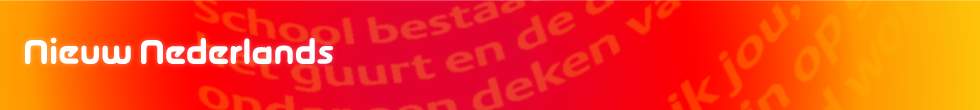 Punt, vraagteken of uitroepteken
Een punt zet je aan het einde van een gewone zin.
Volgende week hebben we een toets Engels.
Ik heb gisteren nieuwe schoenen gekocht.

Een vraagteken zet je aan het einde van een vraagzin.
Kunt u dat herhalen?
Welke filmheld zou jij wel willen zijn?

Een uitroepteken zet je aan het einde van een zin met extra nadruk.
De voorstelling was supergaaf!
Hé, wacht op mij!
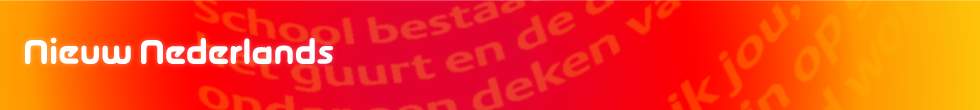 Komma
Een komma zet je:
Tussen twee persoonsvormen: 
	Wat ik graag wil, is een reis naar de zon.
	Als je Hester ziet, wil je haar dan de groeten doen?

Tussen delen van een opsomming: 
	Voor het halen van mijn diploma kreeg ik geld, nieuwe 	kleren en oorbellen.
	Voeg de eieren, melk en boter toe en roer goed.
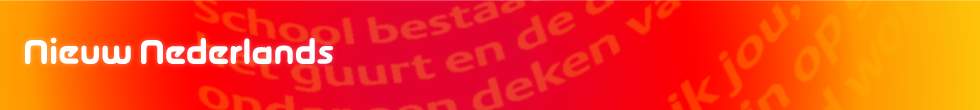 Komma
Een komma zet je:
Na een naam of uitroep: 
	Evelien, heb jij de uitnodigingen verstuurd? 
	Hé, kijk uit!

Voor verbindingswoorden, zoals: omdat, terwijl, want: 
	Ik ben morgen het eerste uur afwezig, omdat ik naar de 	dokter moet.
	Ilja kan niet naar tennis, want haar fiets is stuk.
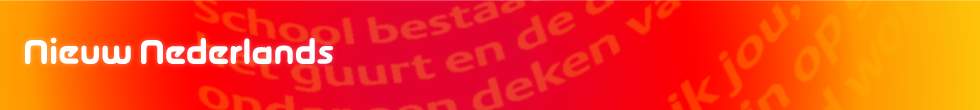 Waar hoort de komma?
Tussen delen van een opsomming
,
Ik  heb  gisteren  aardappels  vlees  en groente  gegeten.

Jan  kun  je  me  de  afstandsbediening  aangeven?

Ik  kan  zaterdag  niet  want  dan  moet  ik  voetballen.

Als  je  goed  luistert  hoef  ik  het  niet  nog  eens  uit  te leggen.
Na een naam of uitroep
,
,
Voor een verbindingswoord
,
Tussen twee persoonsvormen
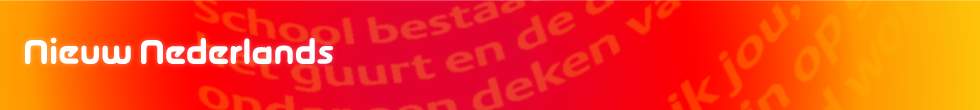 Dubbele punt en aanhalingstekens
Een dubbele punt en aanhalingstekens gebruik je bij een citaat:

Mijn vader zei: ‘Als je nog een keer te laat komt, krijg je een week huisarrest.’

Mijn moeder vroeg mij laatst: ‘Wanneer ruim je je kamer weer eens op?’

‘Als ik meer zakgeld krijg,’ antwoordde ik.
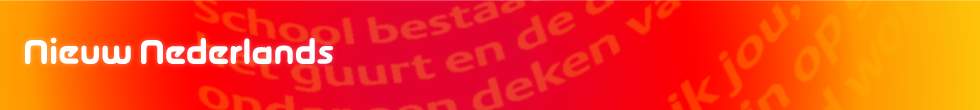 Hoofdletters
Een hoofdletter gebruik je:
Aan het begin van een zin: 
	Gisteren was ik ziek. 

Bij namen: 
	Kees van Dam, familie Van Ark, Amsterdam, Pasen, 	Hoofdstraat

Bij woorden gemaakt van aardrijkskundige namen: 
	Duitse, Noord-Amerikaanse
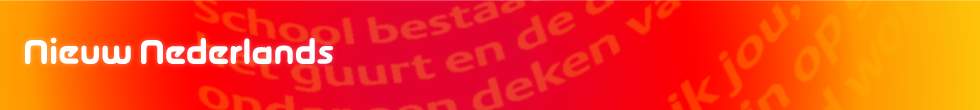 Hoofdletters
Let op: je gebruikt geen hoofdletter bij dagen, maanden, seizoenen en windstreken:
woensdag, zaterdag
juli, oktober
lente, winter
noordoosten, zuiden
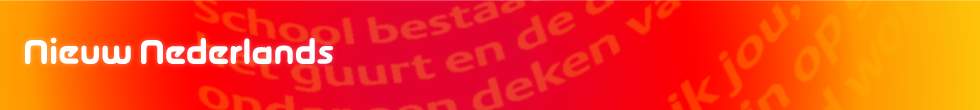 Zijn de hoofdletters juist of onjuist gebruikt?
Volgende week Maandag hebben we een toets aardrijkskunde. Pieter haalt vast weer een goed cijfer, maar Martine zal er wel weer niks van bakken. Ze weet nog steeds niet wat Noord of Zuid is en op de kaart kan ze Nederland maar amper aanwijzen.
Volgende week Maandag hebben we een toets aardrijkskunde. Pieter haalt vast weer een goed cijfer, maar Martine zal er wel weer niks van bakken. Ze weet nog steeds niet wat Noord of Zuid is en op de kaart kan ze Nederland maar amper aanwijzen.